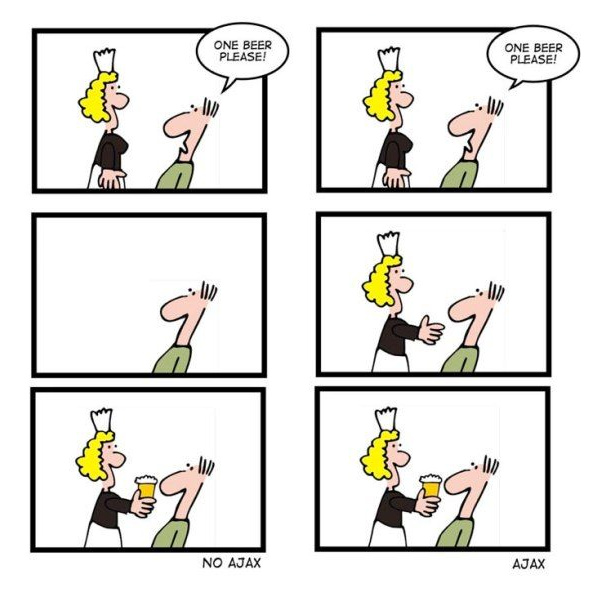 CSE 154
Lecture 11:	 AJAx
Web applications and Ajax
web application: a dynamic web site that mimics the feel of a desktop app
presents a continuous user experience rather than disjoint pages
examples: Gmail, Google Maps, Google Docs and Spreadsheets, Flickr, A9
Ajax: Asynchronous JavaScript and XML
not a programming language; a particular way of using JavaScript
downloads data from a server in the background
allows dynamically updating a page without making the user wait
avoids the "click-wait-refresh" pattern
examples: UW's CSE 14x Diff Tool, Practice-It; Google Suggest
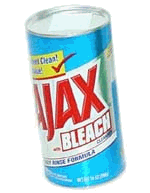 Synchronous web communication
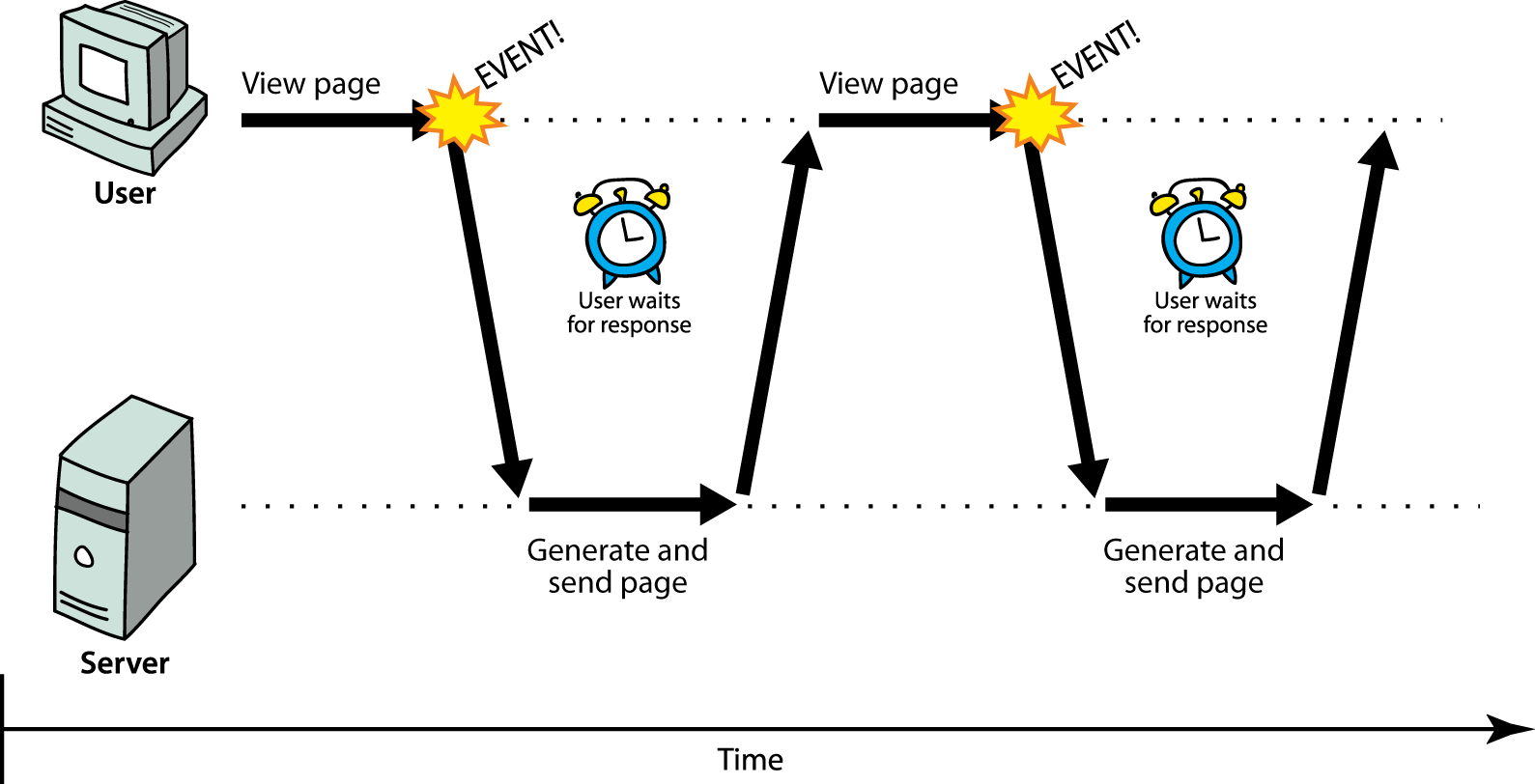 synchronous: user must wait while new pages load
the typical communication pattern used in web pages (click, wait, refresh)
Asynchronous web communication
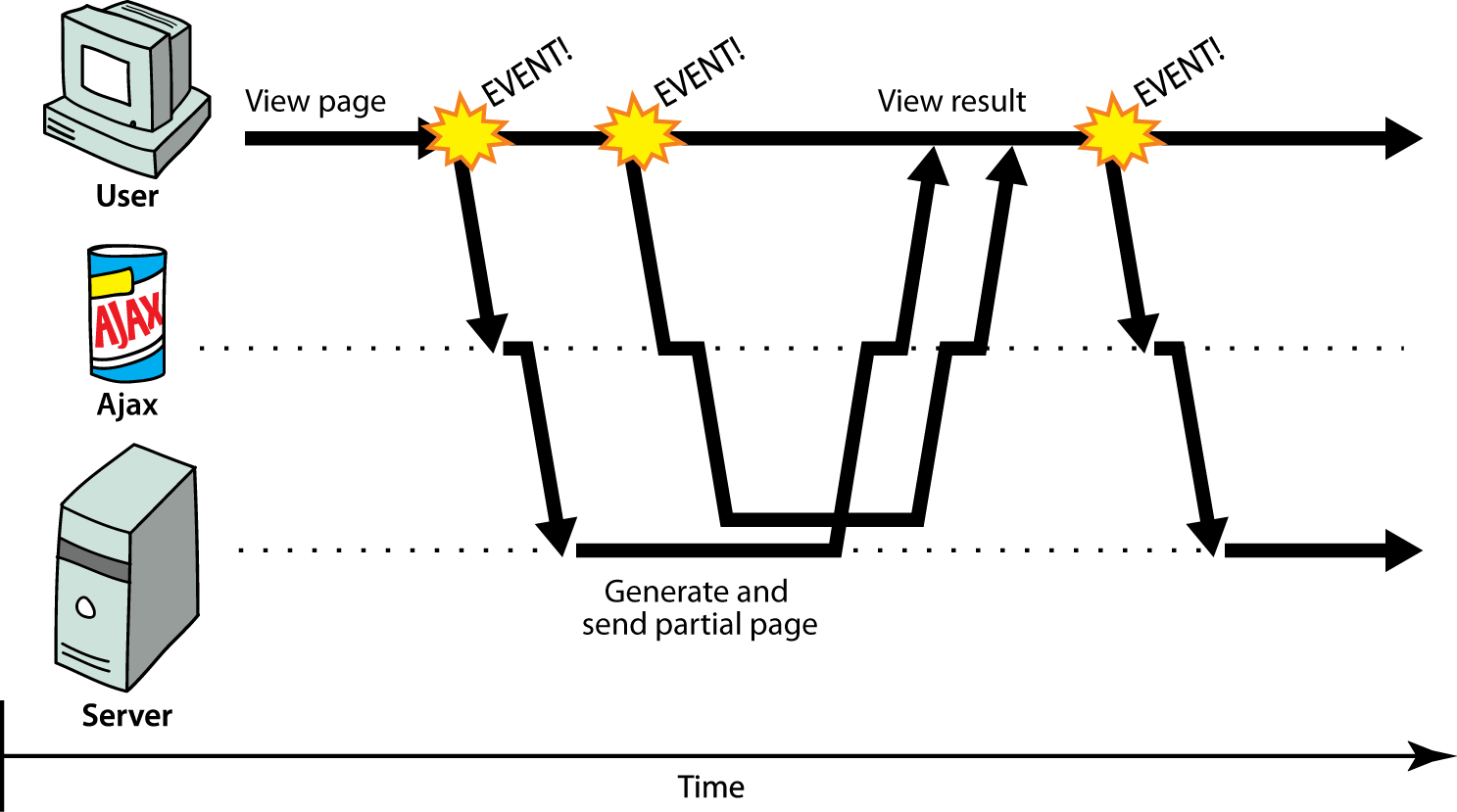 asynchronous: user can keep interacting with page while data loads
The XMLHttpRequest object
JavaScript includes an XMLHttpRequest object that can fetch files from a web server
supported in IE7+, Safari, Firefox, Opera, Chrome, etc. (all major browsers)
IE5/6 don't have it, but we will ignore this
(technically, MS/IE invented XMLHttpRequest and Ajax for use in an online version of MS Outlook (credit where it's due!)
it can do this asynchronously (in the background, transparent to user)
the contents of the fetched file can be put into current web page using the DOM
A typical Ajax request
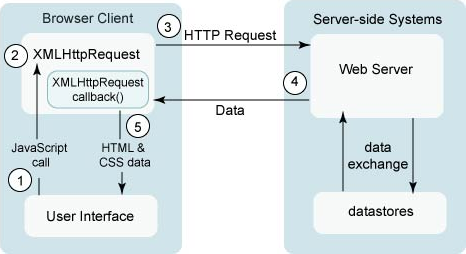 1.  user clicks, invoking an event handler
2.  handler's code creates an XMLHttpRequest object
3.  XMLHttpRequest object requests page from server
4.  server retrieves appropriate data, sends it back
5.  XMLHttpRequest fires an event when data arrives
this is often called a callback
you can attach a handler function to this event
6.  your callback event handler processes the data and displays it
Levels of using XMLHttpRequest
synchronized, text/HTML-only (SJAT?)
asynchronous, text/HTML-only (AJAT?)
asynchronous w/ XML data (Ajax ... seen next lecture)
XMLHttpRequest methods
the core JavaScript object that makes Ajax possible
XMLHttpRequest properties
1. Synchronized requests (bad)
// this code is in some control's event handler
var ajax = new XMLHttpRequest();
ajax.open("GET", url, false);
ajax.send();
do something with ajax.responseText;                          JS
create the request object, open a connection, send the request

when send returns, the fetched text will be stored in request's responseText property
Why synchronized requests suck
your code waits for the request to completely finish before proceeding
easier for you to program, but ...
the user's entire browser LOCKS UP until the download is completed
a terrible user experience (especially if the page is very large or slow to transfer)
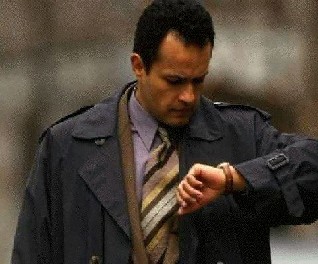 better solution: use an asynchronous request that notifies you when it is complete
this is accomplished by learning about the event properties of XMLHttpRequest
XMLHttpRequest events
2. Asynchronous requests, basic idea
var ajax = new XMLHttpRequest();
ajax.onload = functionName;
ajax.open("GET", url, true);
ajax.send();
...
function functionName() {
  do something with this.responseText;
}                                                             JS
attach an event handler to the load event
handler will be called when request state changes, e.g. finishes
function contains code to run when request is complete
inside your handler function, this will refer to the ajax object
you can access its responseText and other properties
What if the request fails?
var ajax = new XMLHttpRequest();
ajax.onload = functionName;
ajax.open("GET", "url", true);
ajax.send();
...
function functionName() {
  if (this.status == 200) {   // 200 means request succeeded
    do something with this.responseText;
  } else {
    code to handle the error;
  }
}                                                                    JS
web servers return status codes for requests (200 means Success)
you may wish to display a message or take action on a failed request
Handling the error event
var ajax = new XMLHttpRequest();
ajax.onload = functionName;
ajax.onerror = errorFunctionName;
ajax.open("GET", "url", true);
ajax.send();
...
function functionName(e) {
  do something with e, this.status, this.statusText, ...
}                                                                    JS
the graceful way to handle errors is to listen for the error event
the handler is passed the error/exception as a parameter
you can examine the error, as well as the request status, to determine what went wrong
Example Ajax error handler
var ajax = new XMLHttpRequest();
...
ajax.onerror = ajaxFailure;
...

function ajaxFailure(exception) {
  alert("Error making Ajax request:" + 
        "\n\nServer status:\n" + this.status + " " + this.statusText + 
        "\n\nServer response text:\n" + this.responseText);
  if (exception) {
    throw exception;
  }
}                                                                    JS
for user's (and developer's) benefit, show an error message if a request fails
Debugging Ajax code
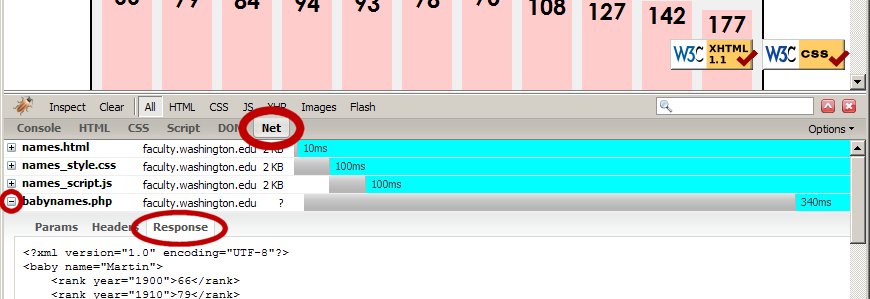 Firebug Net tab (or Chrome's Network tab) shows each request, parameters, response, errors
expand a request with + and look at Response tab to see Ajax result
check Console tab for any errors that are thrown by requests
Passing query parameters to a request
var ajax = new XMLHttpRequest();
ajax.onload = functionName;
ajax.open("GET", "url?name1=value1&name2=value2&...", true);
ajax.send();                                                  JS
to pass parameters, concatenate them to the URL yourself
you may need to URL-encode the parameters by calling the JS encodeURIComponent(string) function on them
won't work for POST requests (see next slide)
Creating a POST request
var params = new FormData();
params.append("name", value);
params.append("name", value);

var ajax = new XMLHttpRequest();
ajax.onload = functionName;
ajax.open("POST", "url", true);
ajax.send(params);                                            JS
use a FormData object to gather your POST query parameters
pass the FormData to the request's send method
method passed to open should be changed to "POST"
XMLHttpRequest security restrictions
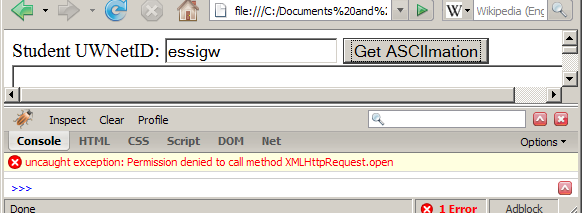 Ajax must be run on a web page stored on a web server
(cannot be run from a web page stored on your hard drive)
Ajax can only fetch files from the same server that the page is on
http://www.foo.com/a/b/c.html can only fetch from http://www.foo.com